Orientación sobre beneficios
Beneficios voluntarios
[Speaker Notes: Duración aproximada = 1:30]
Beneficios voluntarios
2
©2020 Trinity Health
[Speaker Notes: Además de ofrecer beneficios de salud grupales y de bienestar social, Trinity Health proporciona a los colegas elegibles para beneficios la oportunidad de elegir determinados beneficios voluntarios.



10 segundos]
Los beneficios voluntarios son planes de seguro personal
Además de ofrecer beneficios de salud grupales y de bienestar social, Trinity Health ofrece a los colegas elegibles para beneficios la oportunidad de elegir determinados beneficios voluntarios. 
Los beneficios voluntarios son pólizas individuales entre usted y la aseguradora que corresponda.
Las primas se deducen de su cheque de pago después de deducir impuestos.
The Farmington Company es el administrador de la cartera de beneficios voluntarios de Trinity Health.
3
©2020 Trinity Health
[Speaker Notes: Los beneficios de seguros voluntarios son pólizas individuales entre usted y la aseguradora que corresponda.

Las primas para los beneficios voluntarios se deducen de su cheque de pago después de deducir impuestos.

The Farmington Company administra la inscripción, el servicio y la administración de la facturación de los beneficios voluntarios, independientemente del programa o de la aseguradora que se trate.


34 segundos]
Puede elegir uno o más beneficios voluntariosque se adapten a sus necesidades y las de su familia
Seguro de vida completo
Seguro de responsabilidad legal
Seguro por enfermedad grave
Seguro del automotor/del hogar
Seguro para mascotas
Seguro contra robo de identidad
Indemnización de hospital
Seguro por accidentes
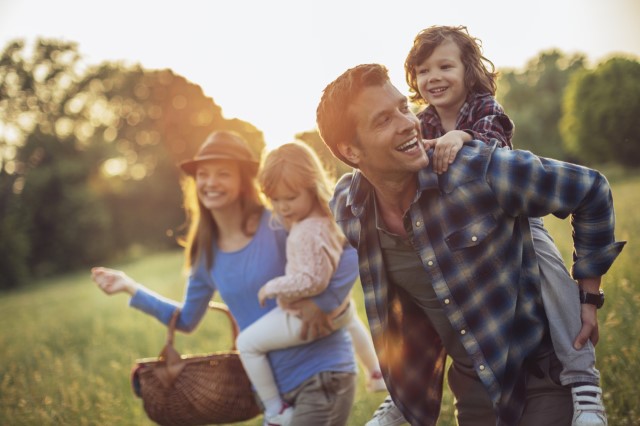 4
©2020 Trinity Health
[Speaker Notes: Puede elegir uno o más beneficios voluntarios que se adapten a sus necesidades y las de su familia. La cartera de seguros incluye:

Seguro de vida completo

Seguro de responsabilidad legal

Seguro por enfermedad grave

Seguro del automotor y del hogar

Seguro para mascotas

Seguro contra robo de identidad

Indemnización de hospital 

Seguro por accidentes


21 segundos]
Inscribirse en beneficios voluntarios es fácil
Salvo en el seguro de responsabilidad legal, puede inscribirse en cualquier beneficio voluntario cuando adquiere elegibilidad para beneficios por primera vez o en cualquier momento durante todo el año.
El seguro de responsabilidad legal se debe elegir cuando adquiere elegibilidad para beneficios por primera vez o en la inscripción abierta anual.
Para más información 
Visite el portal para colegas HR4U: https://hr4u.trinity-health.org.
Llame a The Farmington Company al 866-251-9529.
5
©2020 Trinity Health
[Speaker Notes: Inscribirse en beneficios voluntarios es fácil.

Salvo en el seguro de responsabilidad legal, puede inscribirse en cualquier beneficio voluntario cuando adquiere elegibilidad para beneficios por primera vez o en cualquier momento durante todo el año.
 
El seguro de responsabilidad legal se debe elegir cuando adquiere elegibilidad para beneficios por primera vez o en la inscripción abierta anual. 

Tiene a disposición información detallada sobre cada opción de beneficios voluntarios en el portal para colegas HR4U o puede llamar a The Farmington Company.]
Mire todos los episodios de la serie de videos
Viva toda su vida
Beneficios médicos y de farmacia
Cuenta de ahorro para gastos médicos
Plan de asistencia esencial con cuenta de reembolso por gastos médicos
Cuentas de gastos flexibles
Beneficios dentales y de visión
Seguro de vida/por muerte accidental y desmembramiento (AD&D)
Licencia laboral
Beneficios voluntarios
Programa de retiro
Programa de bienestar/asistencia al empleado
Otros beneficios
Elegibilidad e inscripción
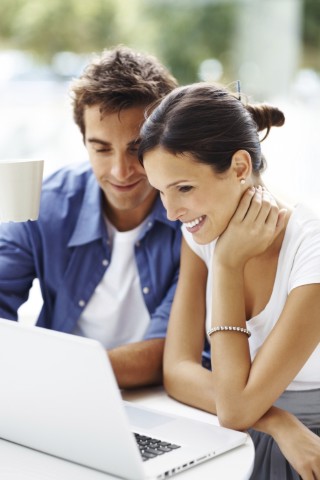 6
©2020 Trinity Health
[Speaker Notes: Ahora que ha revisado sus opciones de beneficios voluntarios, lo alentamos a explorar todos los episodios de la serie de videos, para que pueda tomar una decisión informada sobre los beneficios que sean adecuados para usted y su familia. 




10 segundos]
Información importante
La información que se proporciona en este resumen está diseñada para ayudarlo a comprender sus opciones de planes y programas de beneficios de bienestar de Trinity Health. Es solo una descripción general y no está prevista como descripción exhaustiva de los planes y programas de beneficios disponibles para usted. No constituye un contrato y no pretende interpretar, extender ni modificar de ninguna manera las disposiciones de ningún plan o programa. Las descripciones resumidas del plan y los documentos oficiales de los planes y programas los describen con más detalles, y debe consultar estos documentos para obtener respuestas a sus preguntas específicas con respecto a los planes y programas, incluidos los servicios que cubre un plan. Si hubiera una discrepancia entre materiales impresos, prevalecerán los documentos oficiales de los planes y programas. Trinity Health conserva el derecho de modificar sus planes y programas de beneficios o darlos por finalizados en cualquier momento, lo que incluye la realización de cambios para cumplir con sus opciones en virtud de la Ley de Atención Médica Asequible y otras leyes aplicables, y ejercer dichas opciones.
Para ver descripciones resumidas de planes y certificados de cobertura, visite el portal para colegas HR4U en https://hr4u.trinity-health.org. Para cualquier plan o programa en el que participe, también tiene derecho a solicitar una copia impresa de la descripción resumida completa del plan o del certificado de cobertura y otros documentos oficiales del plan o del programa, ya sea al empleador del colega o a Trinity Health Total Rewards Benefits & Well-Being (Beneficios y bienestar de recompensas totales de Trinity Health), 20555 Victor Parkway, Livonia, MI 48152. No se le cobrará nada por las copias impresas.
Todos los planes de salud grupales de Trinity Health proporcionan coordinación de la atención, administración de la atención, revisión de la utilización y servicios de derivación para ayudar a administrar la atención médica que se proporciona a miembros cubiertos. Al inscribirse en un plan de salud grupal de Trinity Health, comprende que el plan proporcionará servicios para administrar la atención de cada miembro cubierto. Estos servicios se pueden proporcionar a través de terceros administradores independientes, una red clínicamente integrada de hospitales, médicos y otros proveedores y profesionales de atención médica, y otros proveedores de atención médica. Su participación en un plan de salud grupal de Trinity Health significa que las personas que se contraten para proporcionar estos servicios tendrán acceso a su información de salud personal, lo que incluye información de salud que usted divulgue a través de programas y actividades de bienestar. Los centros y proveedores de atención médica de Trinity Health y los profesionales afiliados a los centros de Trinity Health participan en determinadas redes clínicamente integradas. Puede que una red clínicamente integrada se comunique con usted con respecto a su atención médica, lo que incluye personas de un centro o proveedor de Trinity Health que estén brindando servicios para la red clínicamente integrada o directamente para el plan de salud grupal. Las personas que trabajan en un centro o proveedor de Trinity Health (incluido su empleador) que participen en una red clínicamente integrada o en el plan de salud grupal pueden tener acceso a información sobre su tratamiento médico en cualquier centro y con cualquier proveedor o profesional de atención médica, y usarla no solo para brindarle tratamiento sino también para administrar y coordinar su atención médica. Todo acceso a información de salud protegida, o su uso o divulgación cumplirán con las reglamentaciones sobre privacidad y seguridad establecidas por la Ley de Transferencia y Responsabilidad de Seguros Médicos y las leyes estatales aplicables en materia de privacidad y seguridad.
7
©2020 Trinity Health
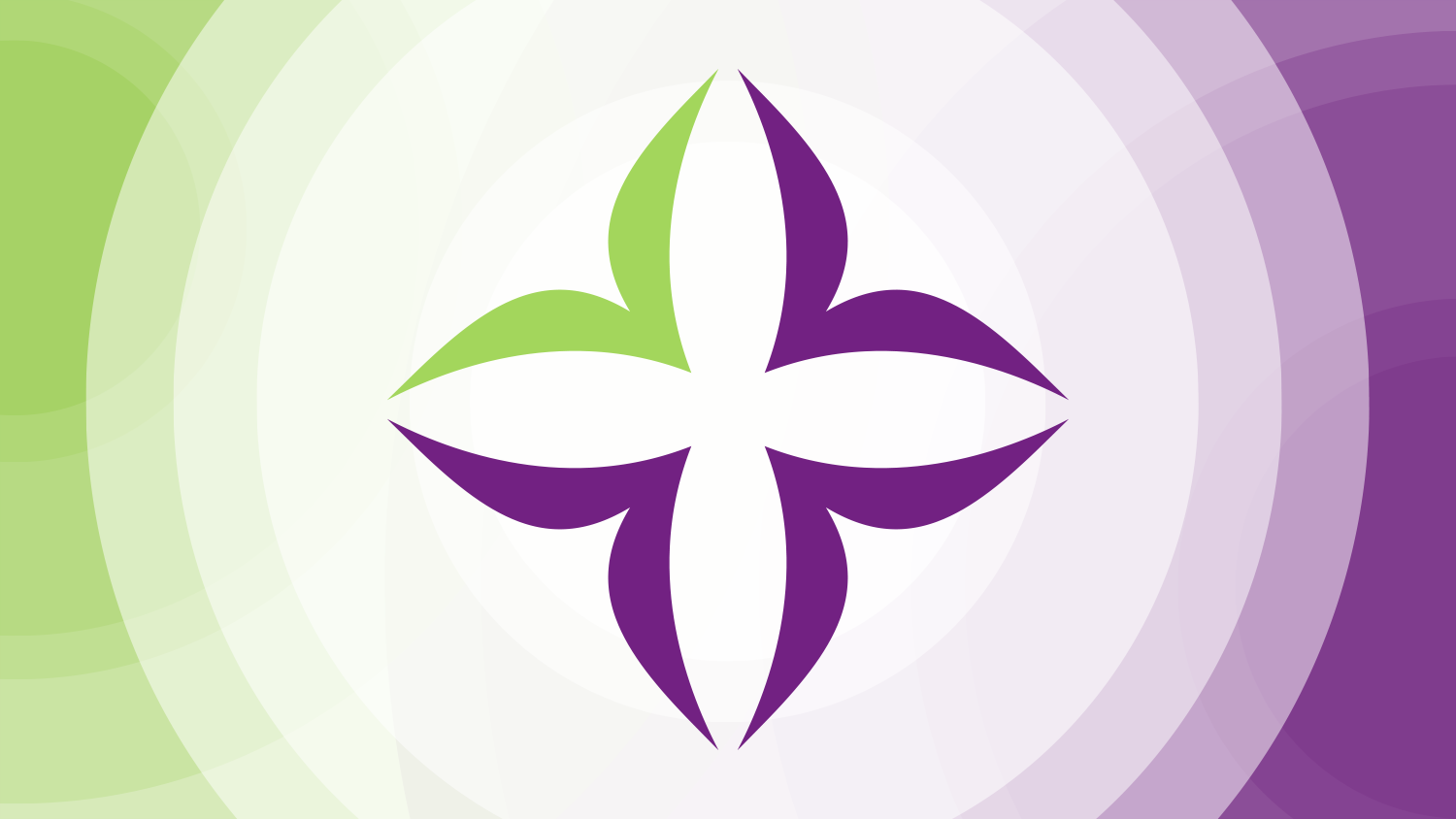